Plotting the Spread of the Gospel with Silverlight Maps
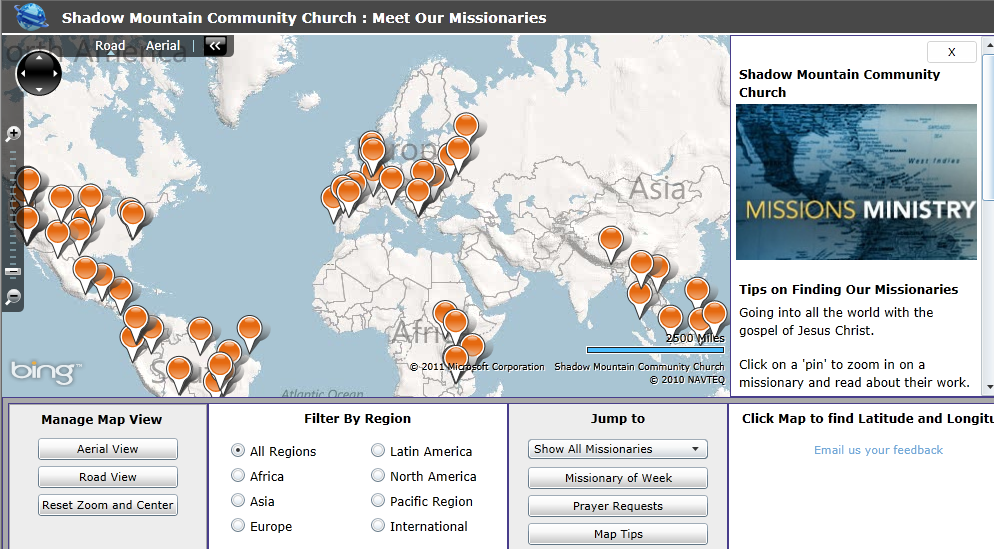 Michael Speers
Director of Web Services
Shadow Mountain Ministries

mspeers@shadowmountain.org
http://maps.shadowmountain.org
What is Silverlight?
Browser plug-in for building RIA's.  
Looks to enhance the user interface beyond where HTML can go.
Scalable vector graphics and animation.
HD Video
Michael Speers
Director of Web Services
Shadow Mountain Ministries

mspeers@shadowmountain.org
What is Silverlight?
Xaml 
Code behind
Xap
Other resources
Michael Speers
Director of Web Services
Shadow Mountain Ministries

mspeers@shadowmountain.org
Why use Silverlight?
Our use case
Since it runs in a browser…
One App has replaced approximately 100 individual Missionary pages in Arena. 
Increase the usefulness of data by showcasing it in a way that might otherwise be hard to see. 
Developer perspective: Brings .NET Framework for features running in the browser.
Cross platform* and cross-browser**

*, ** - Next slide for drawbacks
Michael Speers
Director of Web Services
Shadow Mountain Ministries

mspeers@shadowmountain.org
Drawbacks
No plugin for the iDevices or Android
No plugin for Linux from Microsoft (Open Source Solution for Silverlight on Linux - http://www.mono-project.com/Moonlight)
Michael Speers
Director of Web Services
Shadow Mountain Ministries

mspeers@shadowmountain.org
Getting Started
http://silverlight.net Silverlight SDK
http://bingmapsportal.com Map SDKBing Maps Key
VS 2010 ships w/ Silverlight 3
Can Add Silverlight 4 Developer Tools
Michael Speers
Director of Web Services
Shadow Mountain Ministries

mspeers@shadowmountain.org